Kenai Peninsula Borough School District
Kenai Peninsula BoroughRevenue for KPBSD
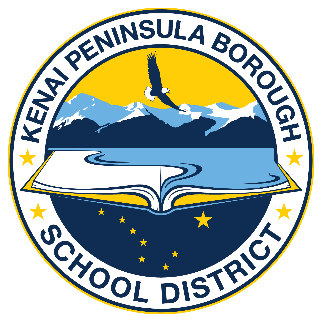 Dave Jones, Assistant Superintendent
Elizabeth Hayes, Director of Finance
[Speaker Notes: This powerpoint is done for KPBSD General Fund Budget explanation purposes. The KPBSD General Fund Budget basically has two major revenue sources, the State of Alaska and the Kenai Peninsula Borough. In an average year, the Kenai Peninsula Borough provides 29-30% of the General Fund revenue.]
Required Local Contribution
The local requirement is the equivalent of 2.65 mill tax levy on the full and true value of the taxable real and personal property in the district as of January 1 of the second preceding fiscal year; and not to exceed 45% of the district’s basic need for the preceding fiscal year.
AS 14.17.410 Public School Funding
AS 14.17.510 Determination of Full and True Value
[Speaker Notes: State statute requires that boroughs provide a minimum local contribution. That contribution is determined by using the full and true value of the taxable real and personal property in the borough as determined by the State of Alaska Department of Commerce, Community, and Economic Development.]
KPBSD Full Taxable Value – History
[Speaker Notes: This slide provides the recent full taxable value history for the Kenai Peninsula Borough.]
FY20 Required Local Contribution
Required FY20 Contribution Options 
(The Lesser of the Following Two)

2018 Full Tax Value x 2.65 mills =  $10,374,523,920 x .00265 = $27,492,488
45 % of FY19 (Prior Year) Basic Need = $108,008,379 x 45% = $48,603,771
[Speaker Notes: This slide illustrates the formula determination of the required local contribution for the Kenai Peninsula Borough for FY20 budget purposes.]
FY20 Additional Allowable
Maximum Local Contribution 
The City or Borough can contribute more than is required but may not exceed the maximum local contribution. To calculate this use the required local contribution plus 23% of basic need and those state funds calculated on adjusted ADM or a 2-mill equivalent of the full and true value of the taxable and real property within the district; whichever is greater. The additional amount is added to the required local effort to reach the maximum local contribution
AS 14.17.410 Public School Funding
[Speaker Notes: Each borough is allowed to contribute an additional amount more than the required local contribution, but they are restricted to a maximum local level of contribution as determined by formula set in statute.]
FY20 Additional Allowable
Additional Allowable Local  FY20 Contribution Options 
(The Greater of the Following Two)

23% of FY20 Basic Need = $108,889,577 x 23% = $25,044,603
2018 Full Tax Value x 2 mills =  $10,374,523,290 x .002 = $20,749,048
[Speaker Notes: These are the formulas determining the additional allowable amount.]
FY20 Maximum Local Contribution Allowable
The sum of the following two:

Required Local Contribution                    $27,492,488
Additional Allowable Local      	                25,044,603
Total Maximum Allowable Contribution     $52,537,091
[Speaker Notes: The maximum local contribution allowed is determined by adding the required local contribution amount and the additional allowable amount together for a maximum allowable contribution.]
FY20 KPB Budgeted Support
$52,512,091

Appropriation = $41,463,667
In-Kind Services = $11,048,424
[Speaker Notes: Boroughs are allowed to give support to school districts through appropriation (cash), in-kind services, or a combination of both. For the FY20 Budget, the Kenai Peninsula Borough budgeted to provide support through the appropriation of $41,463,667 and the provision of In-Kind services in the amount of $11,048,424 for a total support amount of $52,512,091.]
FY20 KPB In-Kind Services
Audit 						$  95,790
Custodial					  119,209
Maintenance					7,773,247
Utilities					    90,000
Liability Insurance 				   707,675
Property Insurance 				1,010,866	
Worker’s Compensation 			1,251,637
Total In-Kind Services                             $11,048,424
[Speaker Notes: This slide breaks out the support that was provided through in-kind services.]
Questions?
Send email to davejones@kpbsd.org or djones2@kpbsd.org or ehayes@kpbsd.org

Phone 907-714-8874
[Speaker Notes: This has been a simplified explanation of complex budgeting determinations. If you have questions or need additional information, please feel free to contact me by email or phone.]
Kenai Peninsula Borough School District
www.kpbsd.org
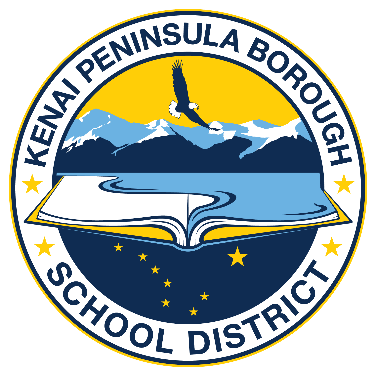 The mission of the Kenai Peninsula Borough School District is to empower all learners to positively shape their futures.
[Speaker Notes: We appreciate your participation in the budgeting process and look forward to hearing from you.]